Муниципальное бюджетное дошкольное образовательное учреждение 
«Детский сад №17»
Технология 
проектной 
Деятельности 
в ДОУ
(из опыта работы)
Авторы-составители:
Н.А. Крячко, ст. Воспитатель,
М.Н. Занозина, Е.В. Харченко, воспитатели.
2023 год
Актуальность
Использовать технологию проектной деятельности на наш взгляд очень актуально, мы считаем, что важно стимулировать интерес детей к определённым проблемам, предполагающим владение некоторыми знаниями, и через проектную деятельность, предусмотреть решение одной или целого ряда проблем, показать практическое применение полученных знаний.
2
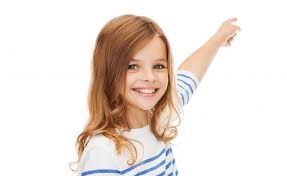 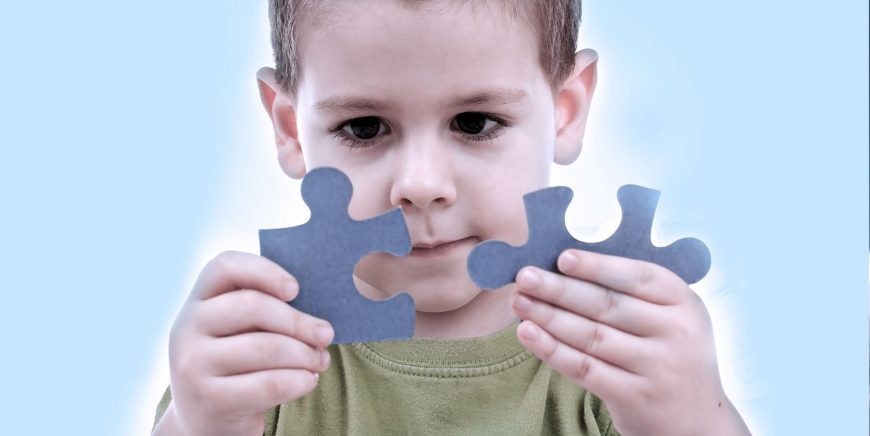 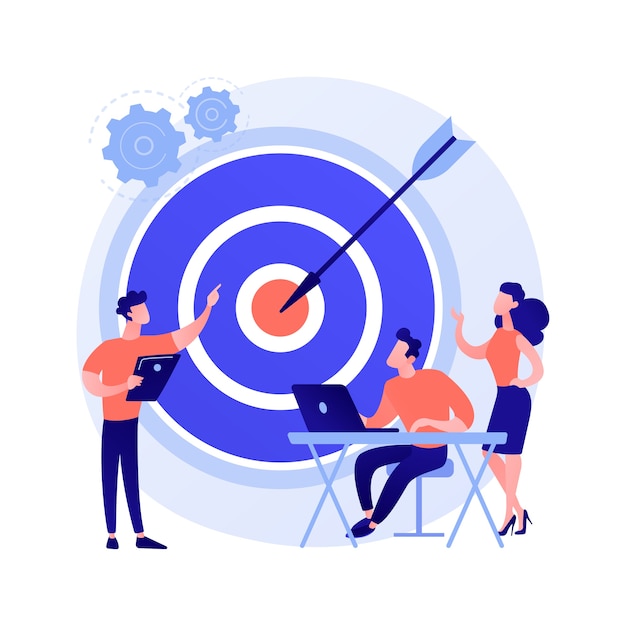 Цель проектной деятельности: развитие свободной творческой личности, которая определяется задачами развития исследовательской деятельности детей.
Особенность проектной деятельности в ДОУ является то, что ребенок еще не может самостоятельно найти противоречия в окружающем, сформулировать проблему и определить цель, и поэтапно работать над проектом, всего их 4.
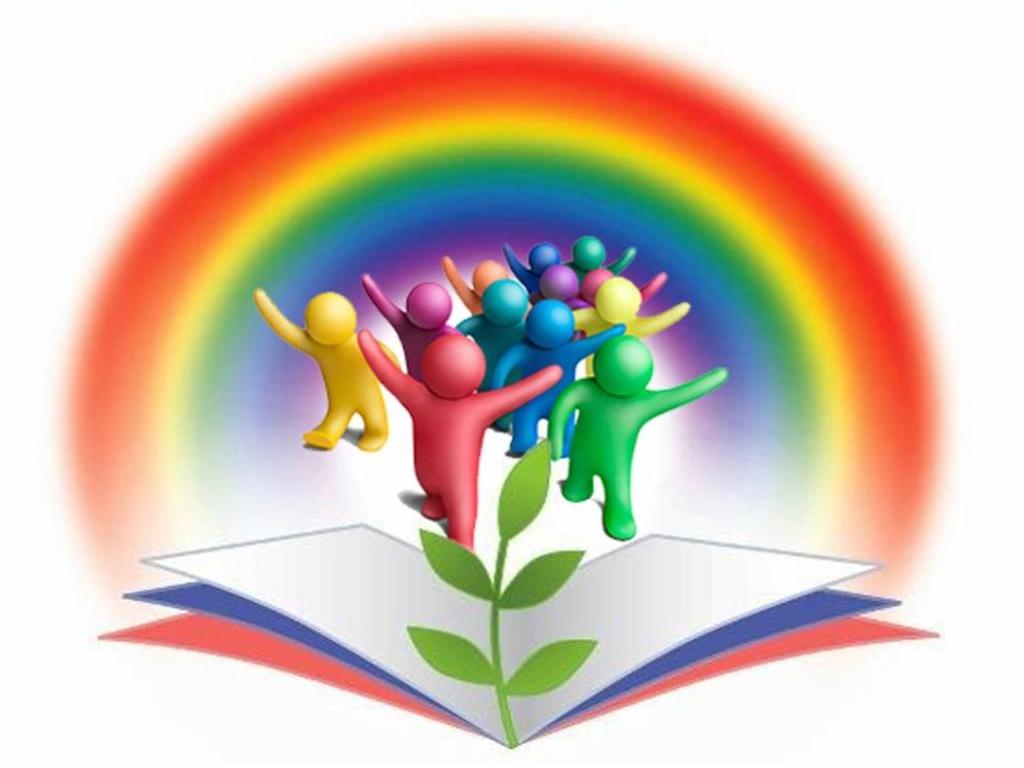 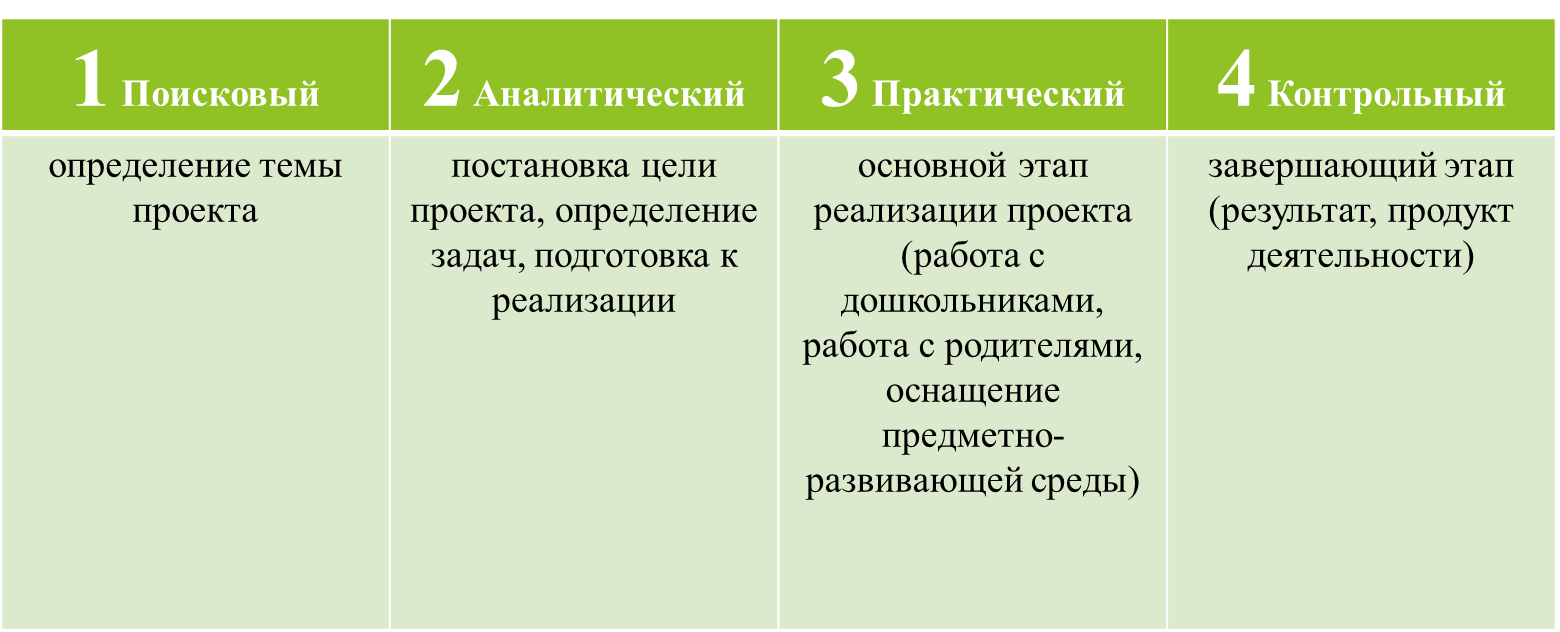 Методы проектной деятельности
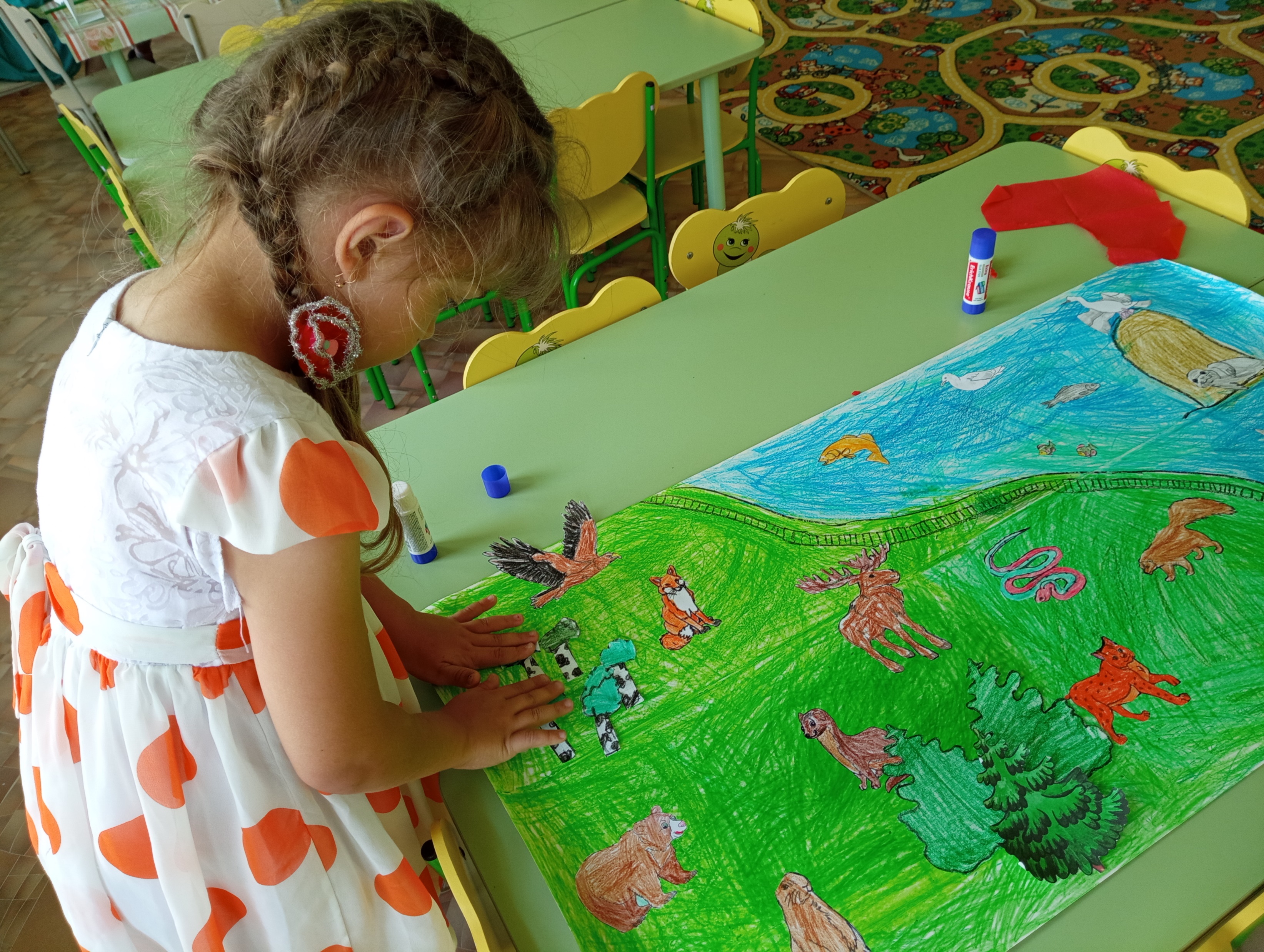 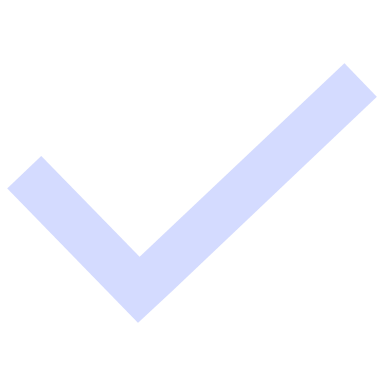 Наглядный
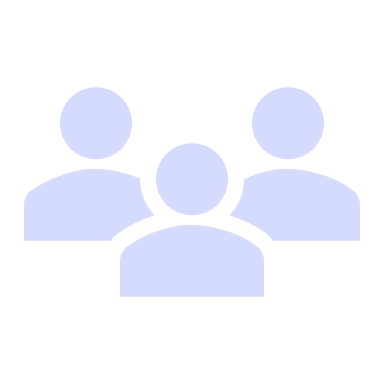 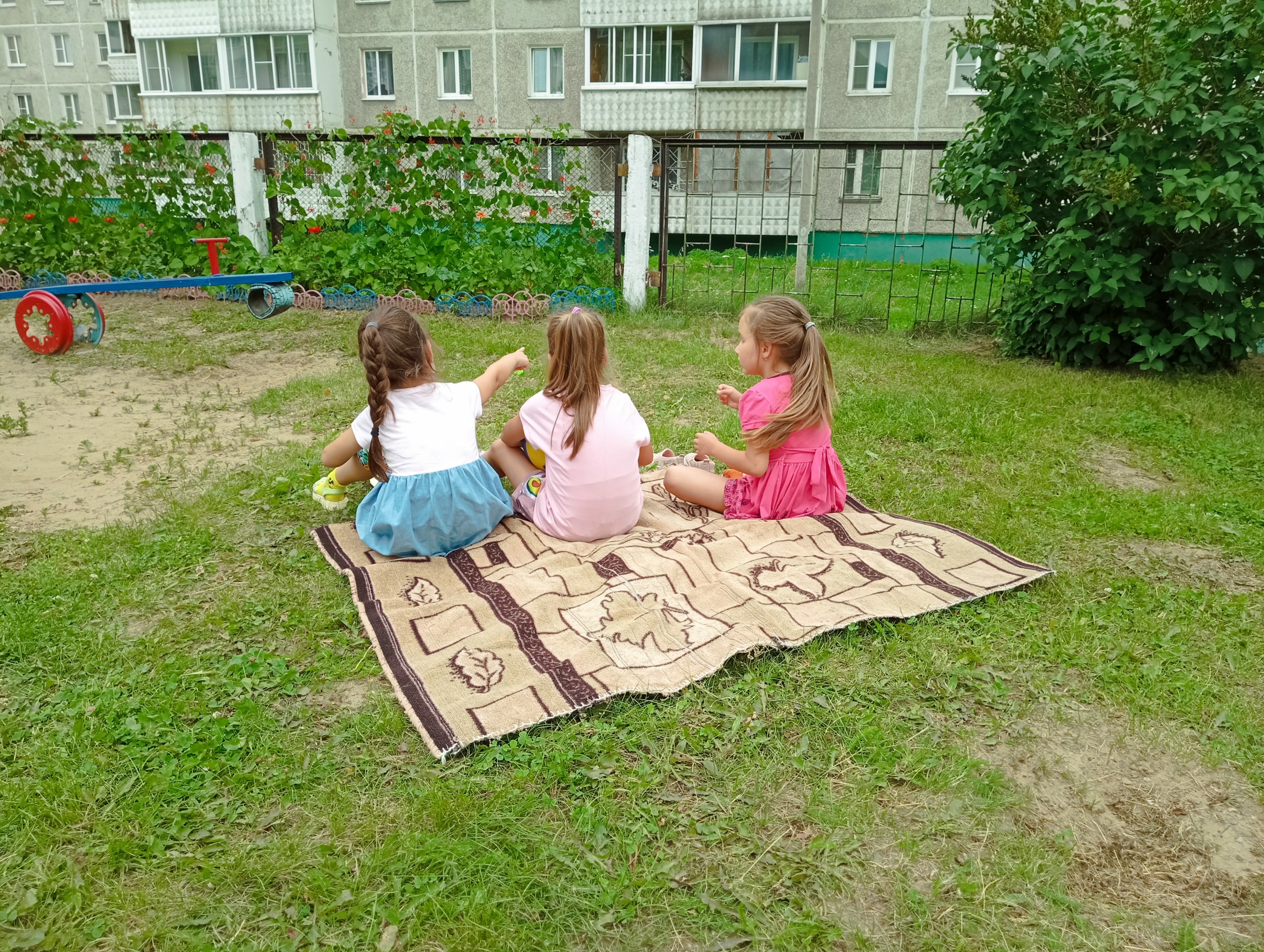 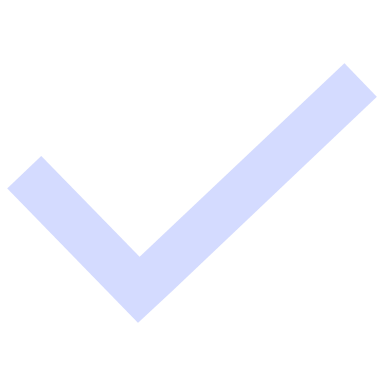 Словесный
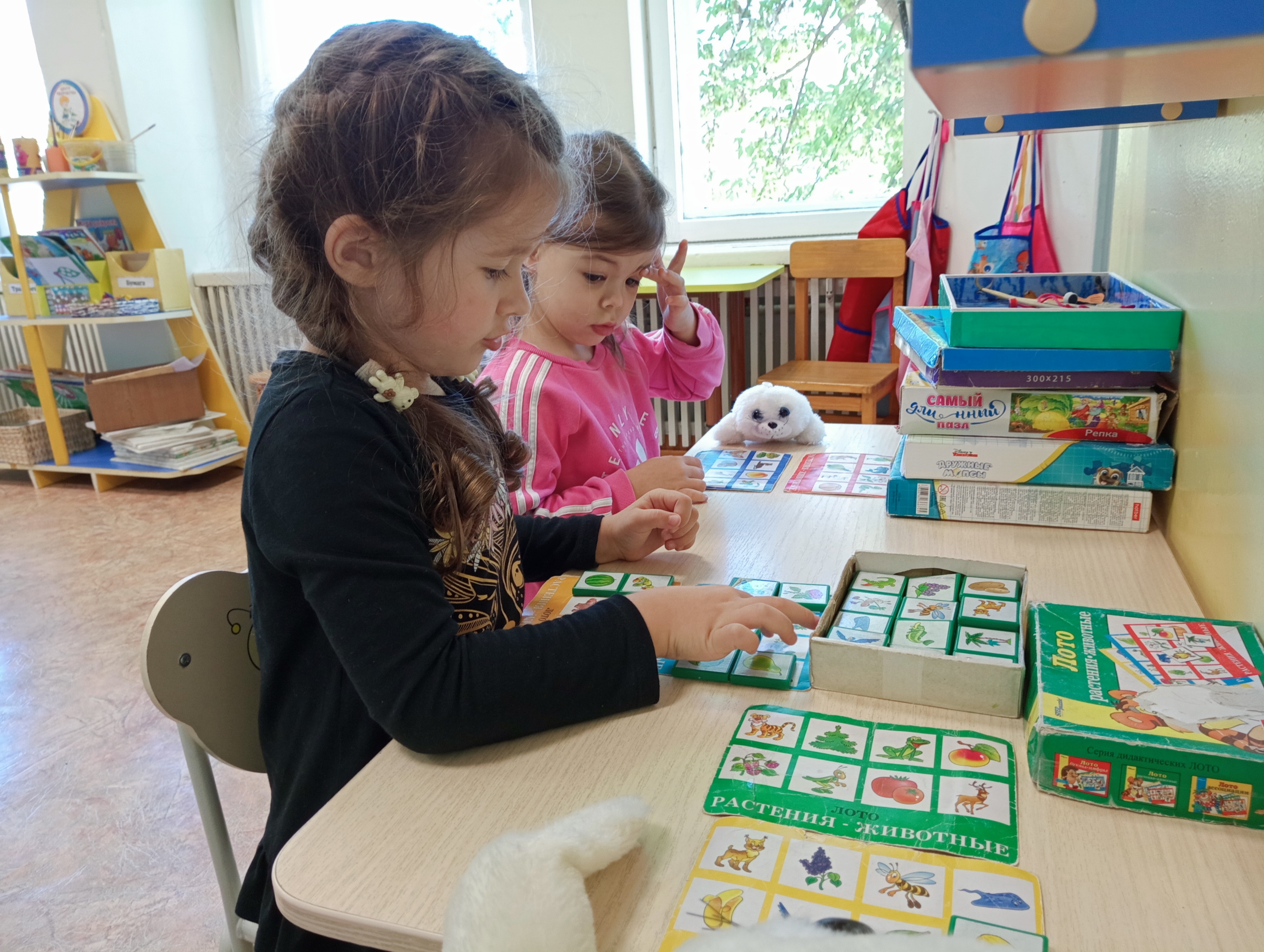 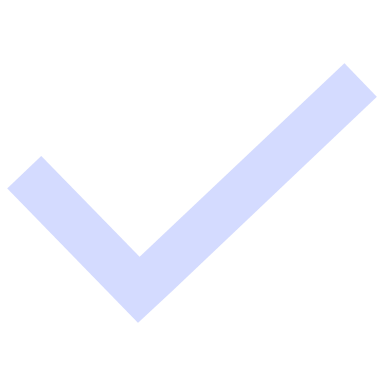 Практический
5
Интеграция образовательных областей
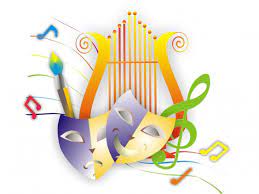 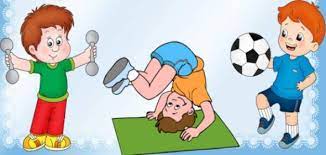 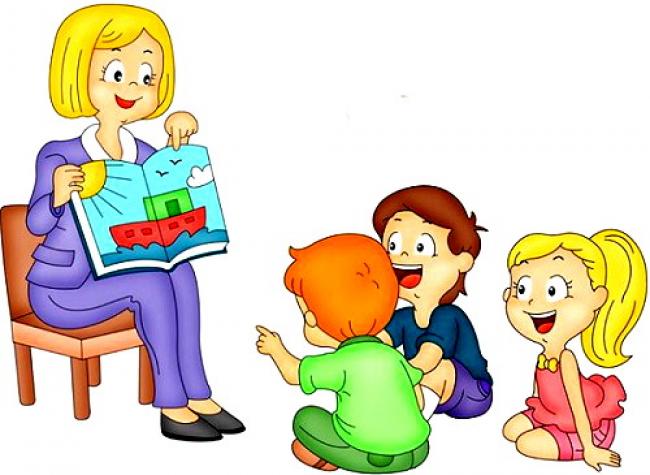 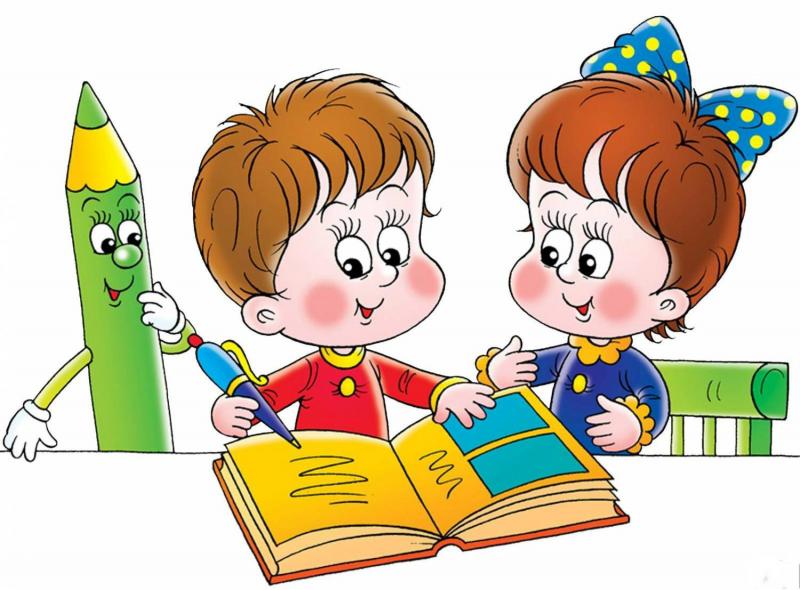 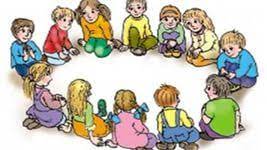 6
Практическая значимость проектной деятельности в ДОУ:- для детей…- родителей….- самих педагогов…..
7
Проект «Правила дорожные детям знать положено!»
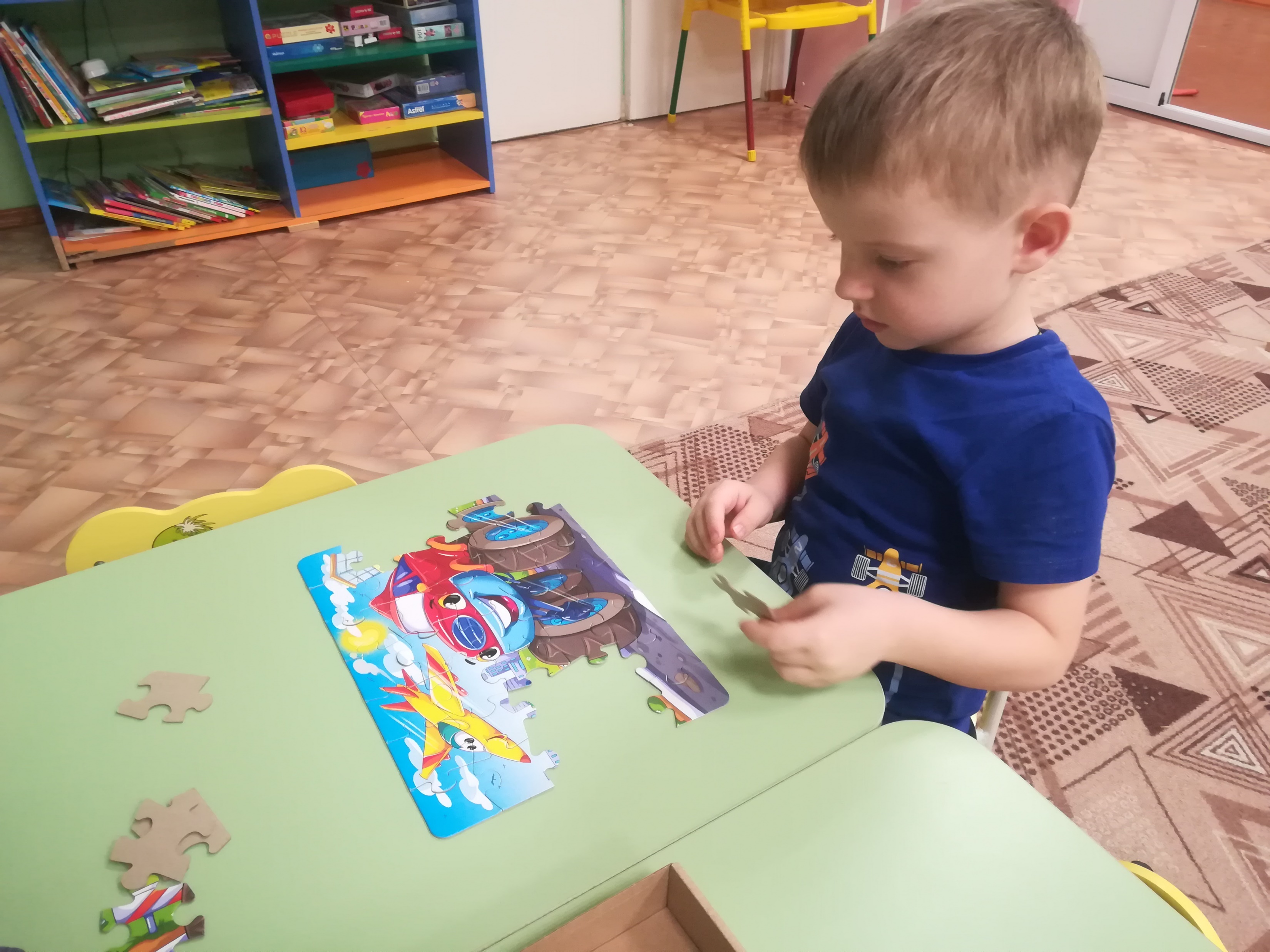 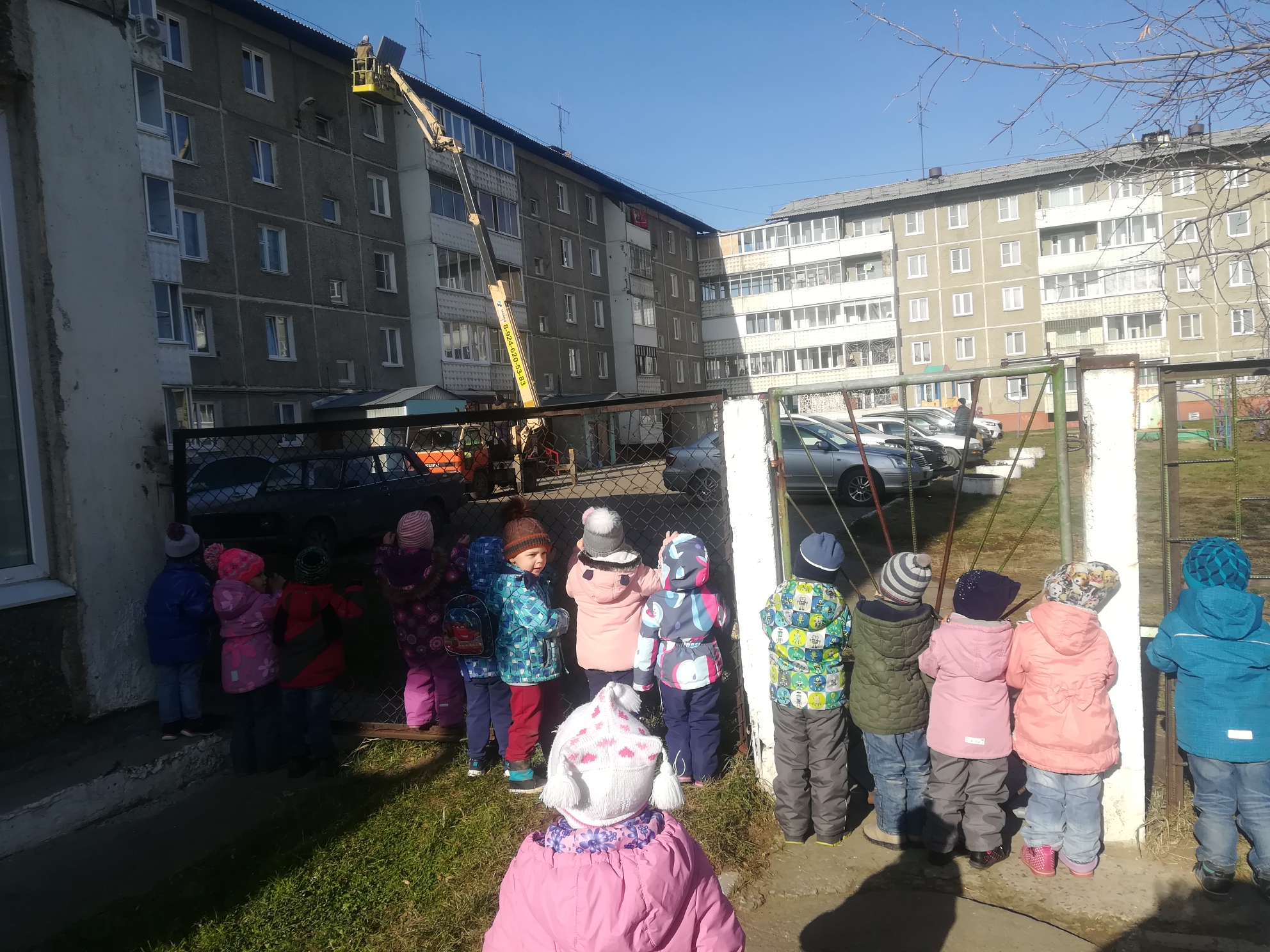 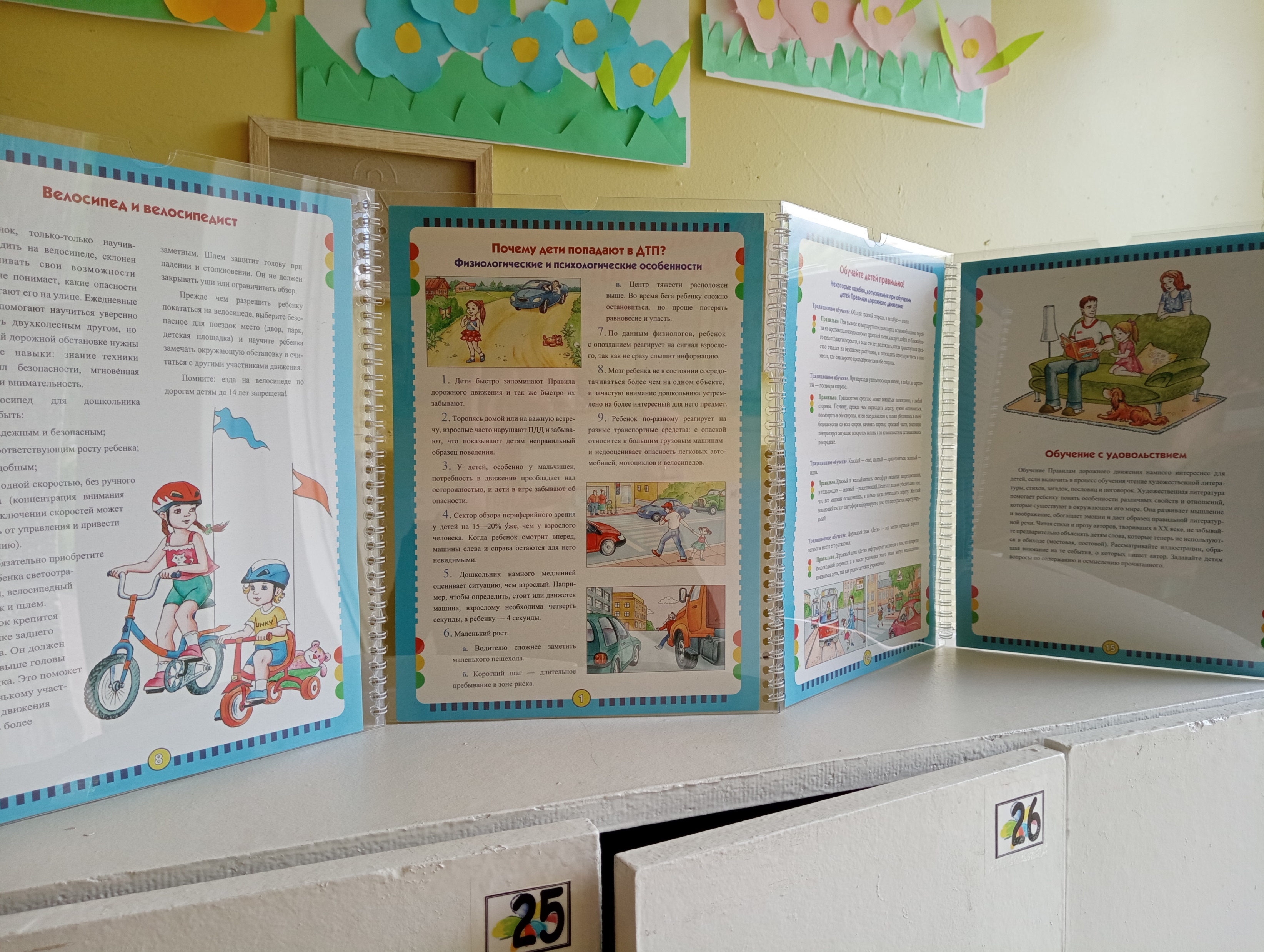 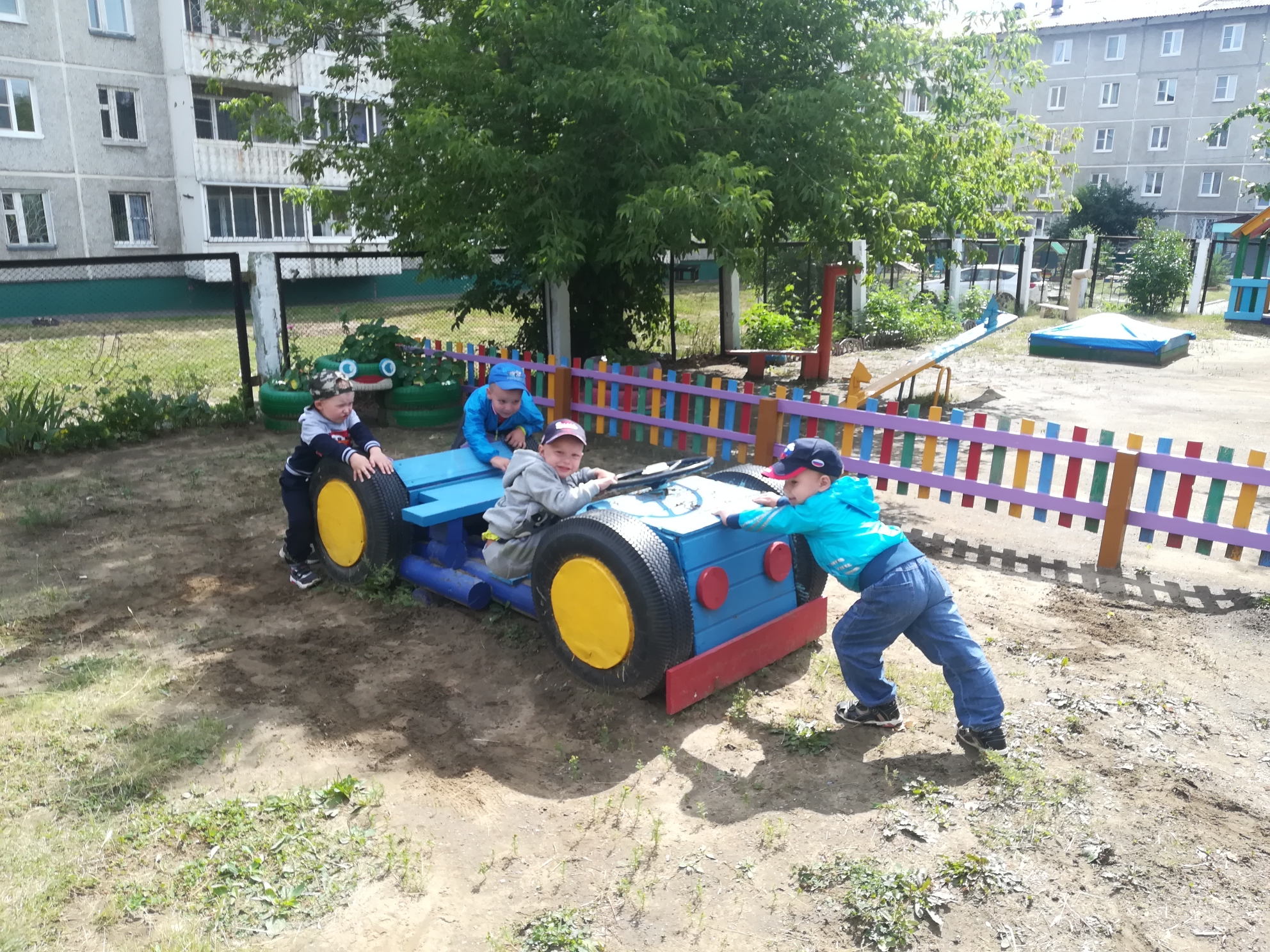 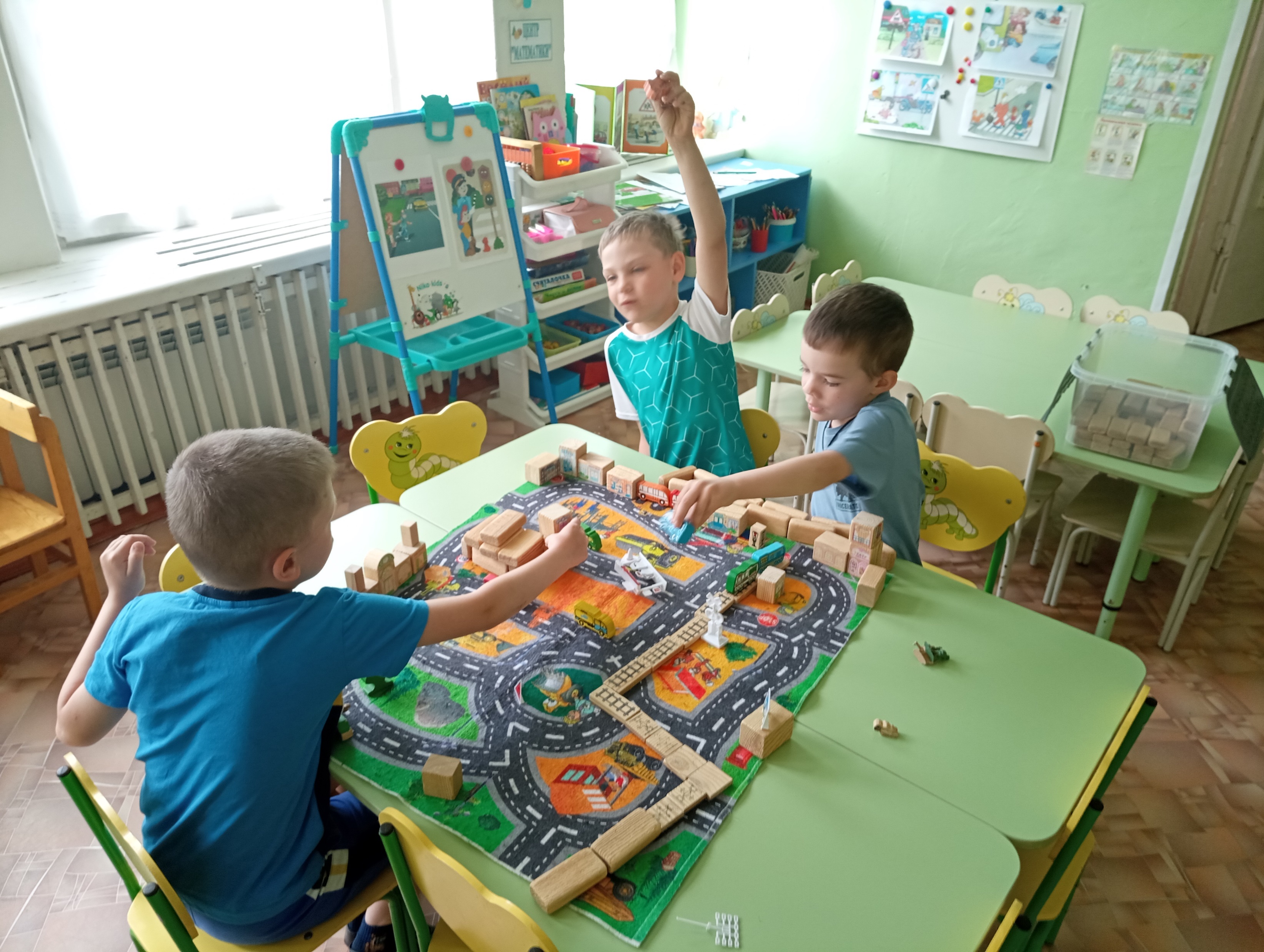 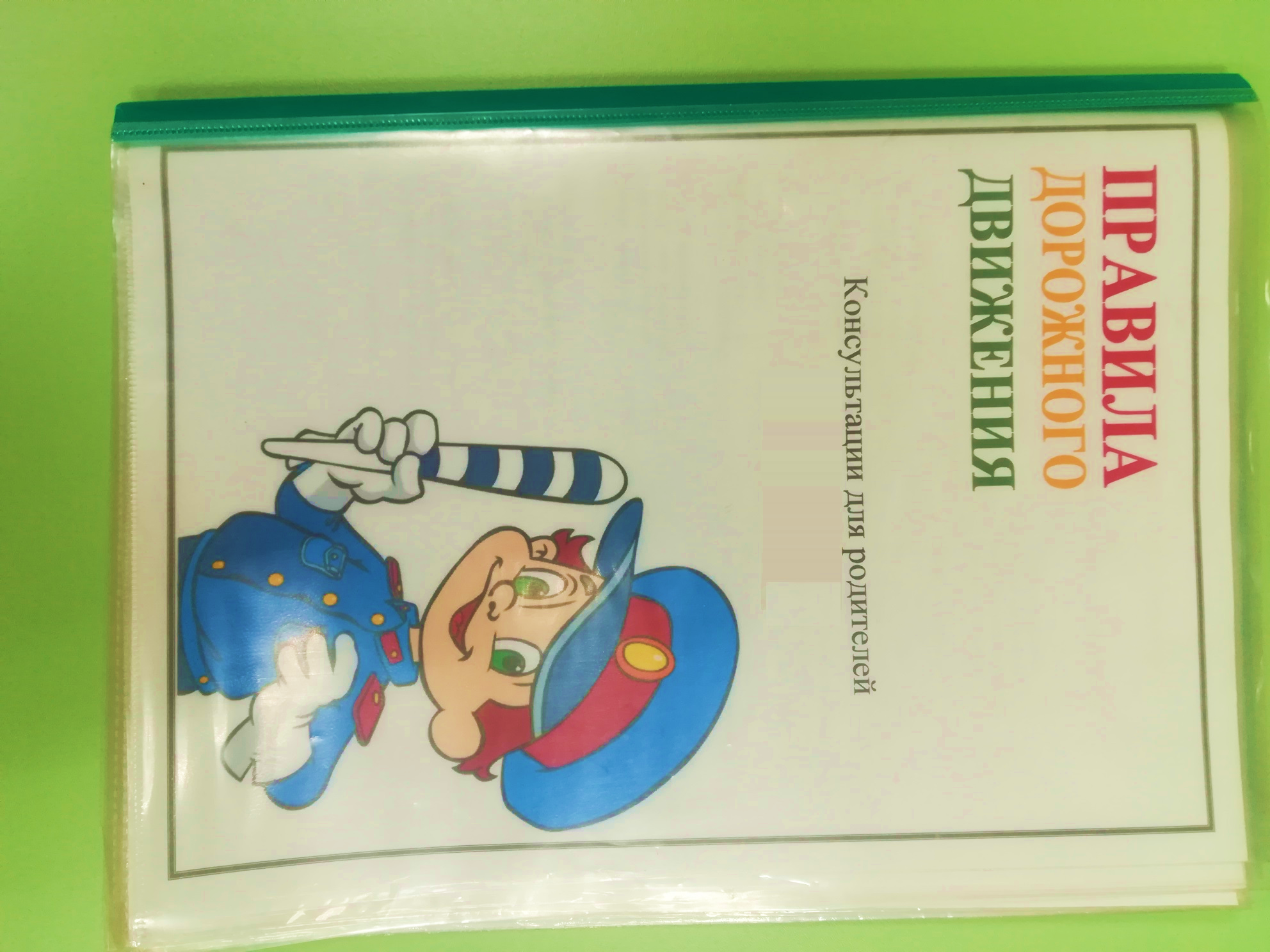 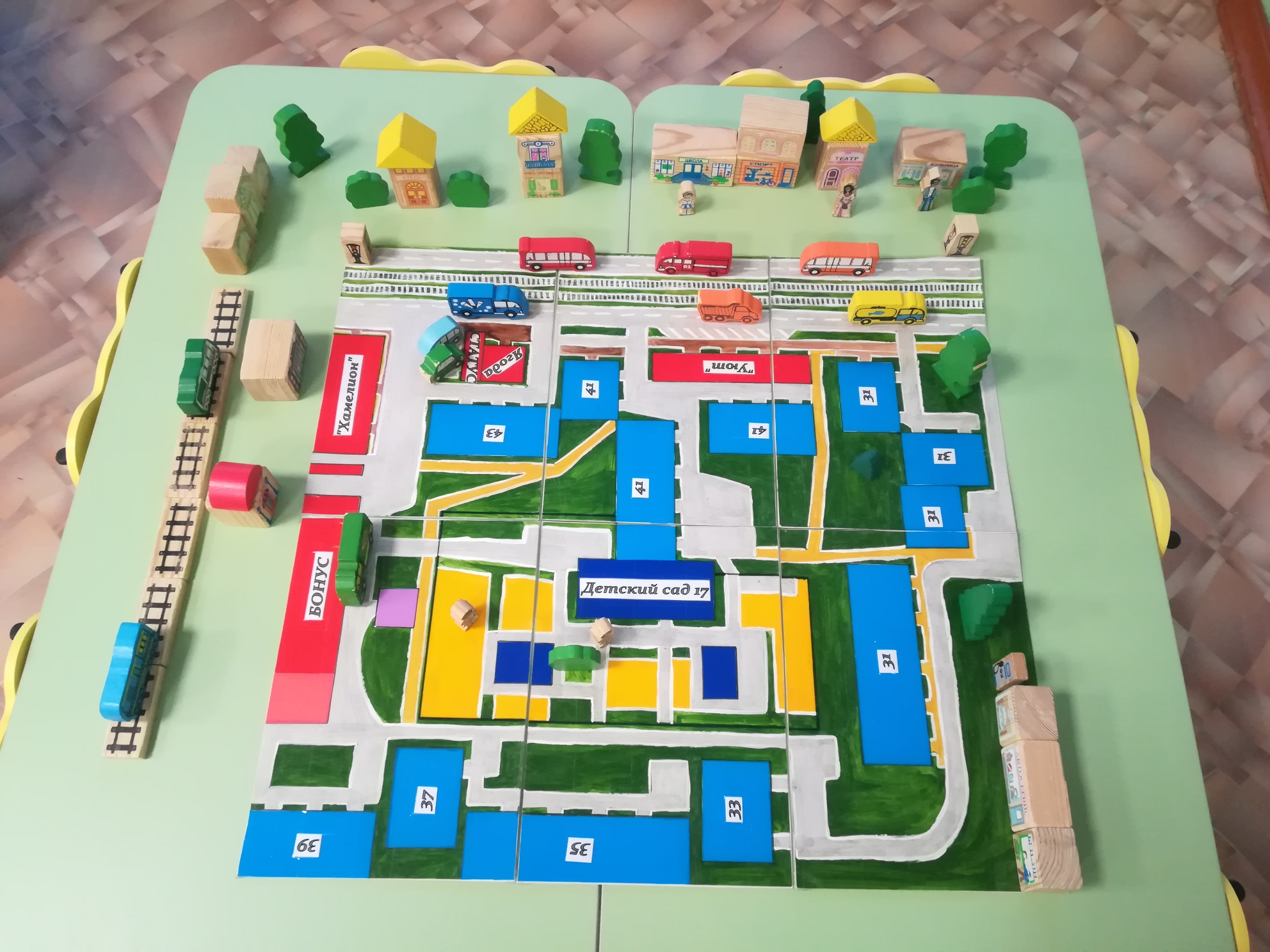 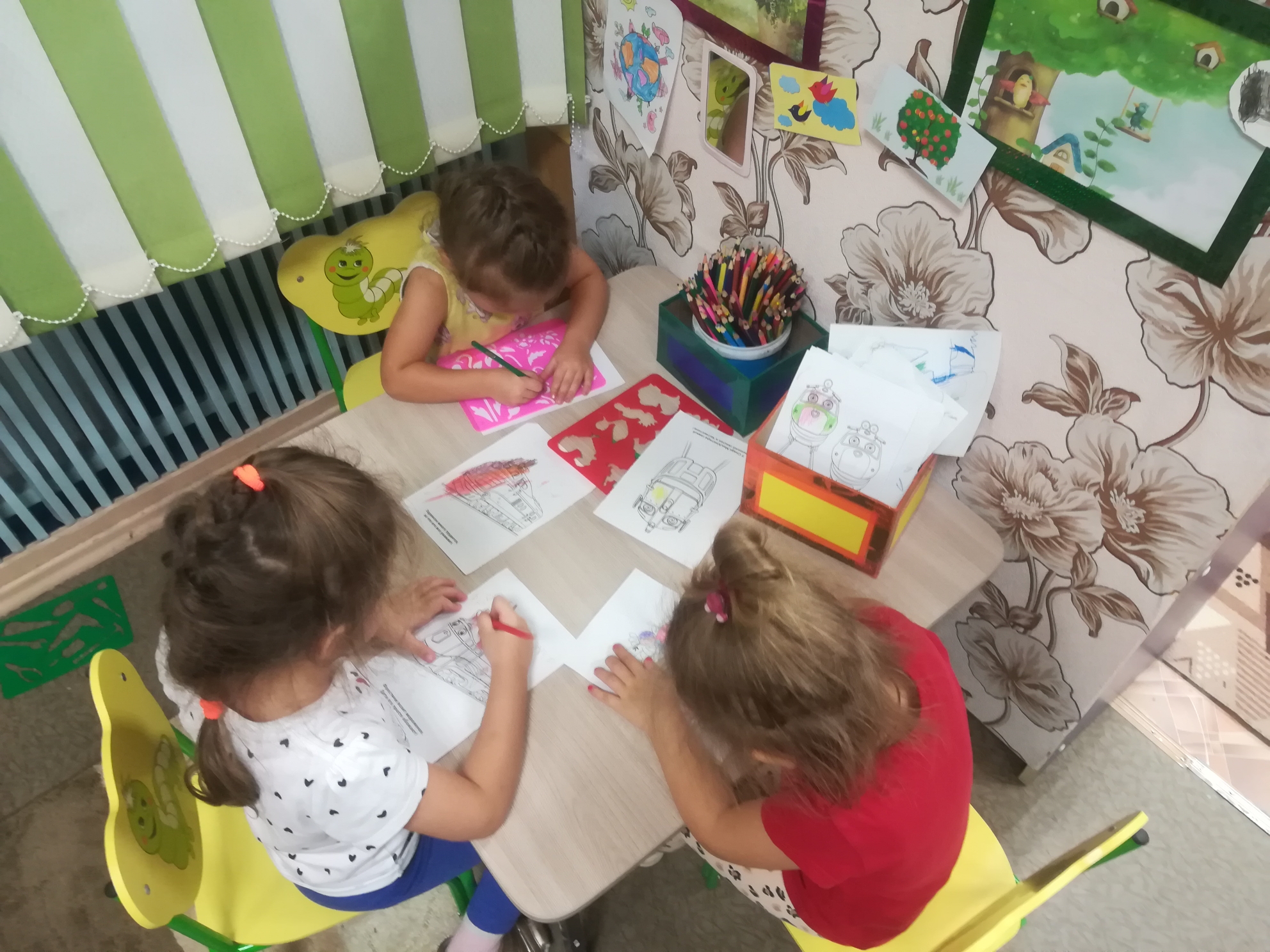 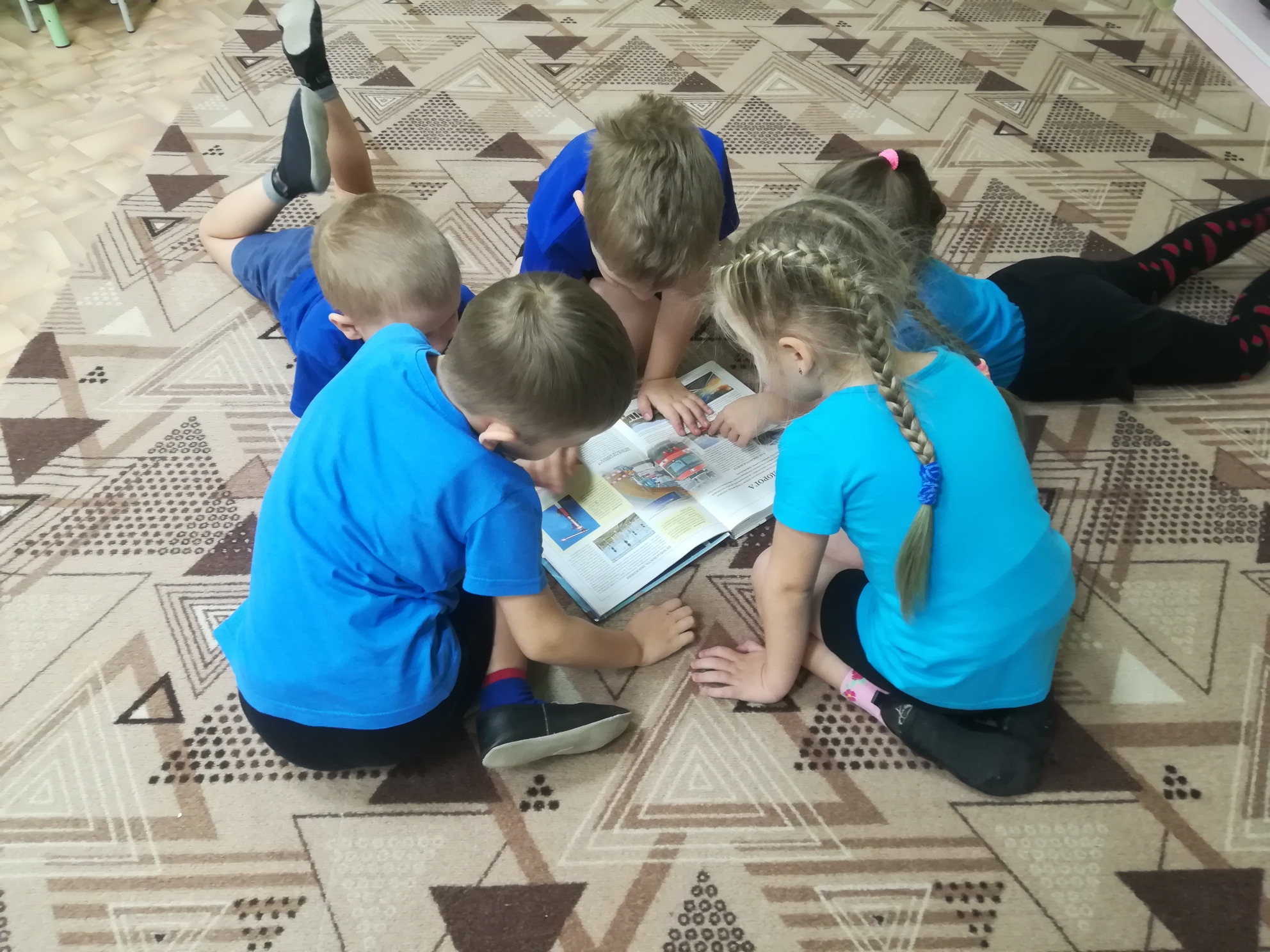 Спасибо за внимание!Всем творческих успехов!!!
9